Automated Test Generation in System-Level
Pros
+ Can be easy to generate system TCs due to clear interface specification
+ No false alarm (i.e., no assert violation caused by infeasible execution scenario)
Cons
- Low controllability of each unit
- Large and complex search space to explore in a limited time
- Hard to detect bugs in corner cases
T2
T3
T1
Different system tests T2 to T4 exercise the same behavior of the target unit
T4
g2
g1
f
h1
h3
h2
2017-11-28
Automated Unit Test Generation with 
Realistic Unit Context Synthesis for Low False Alarms
1
[Speaker Notes: 장점 Sys tc 만들기 쉽다.
Search space 가 너무 커서 어려움
시간문제

그림 컴포넌트 구분 안감 (입체감)]
Automated Test Generation in Unit-Level
Pros
+ High controllability of a target unit
+ Smaller search space to explore than system testing
+ High effectiveness for detecting corner cases bugs
Cons
- Hard to write down accurate unit test drivers/stubs due to unclear unit specification
- High false/true alarm ratio
Different unit tests Tu1 to Tu3 directly exercise different behaviors of the target unit, but Tu2 to Tu3 exercise infeasible paths
g1
g2
Tu1
Tu2
Legend
Tu3
A feasible execution
f
An infeasible execution
h1
h3
h2
2017-11-28
Automated Unit Test Generation with 
Realistic Unit Context Synthesis for Low False Alarms
2
[Speaker Notes: 드라이버/스텁 
Tu2, 3 로 가장 표면에서 가는 선 없는 거 보이기(visual)]
Automated Unit Test Generation with Realistic Unit Context
Pros
+ High controllability of a target unit
+ High effectiveness for detecting corner cases bugs
+ Low false alarm ratio
Unit tests Tu4 that exercises an infeasible path is filtered out by the unit context
Realistic unit context filters out unit tests that exercise infeasible paths
Tu4
Different unit contexts explore various behaviors of f
Tu5
Tu6
g1
g1
g2
g2
Legend
A feasible execution
f
An infeasible execution
h1
h3
h3
h2
h2
2017-11-28
Automated Unit Test Generation with 
Realistic Unit Context Synthesis for Low False Alarms
3
[Speaker Notes: 드라이버/스텁 
Tu2, 3 로 가장 표면에서 가는 선 없는 거 보이기(visual)]
Related Work on Automated Unit Testing
2017-11-28
Automated Unit Test Generation with 
Realistic Unit Context Synthesis for Low False Alarms
4
Approximate Input Space for Symbolic Unit Testing
Over-approximated symbolic inputs
Real inputs to target unit
Possible false 
negative
User-specified
symbolic inputs
Infeasible input of false alarm
Under-approximate 
symbolic inputs
11/28/2017
5
Unit-testing Busybox ls
We performed unit-testing Busybox ls by using CREST
We tested 14 functions of Busybox ls (1100 lines long)
Note that this is a refined testing activity compared to the previous testing activity for 10 Busybox utilities in a system-level testing
6
11/28/2017
Busybox “ls” Requirement Specification
POSIX specification (IEEE Std 1003.1, 2004 ed.) is a good requirement specification document for ls
A4 ~10 page description for all options

We defined test oracles using assert statements based on the POSIX specification
Automated oracle approach

However, it still required human expertise on Busybox ls code to define concrete assert statements from given high-level requirements
7
11/28/2017
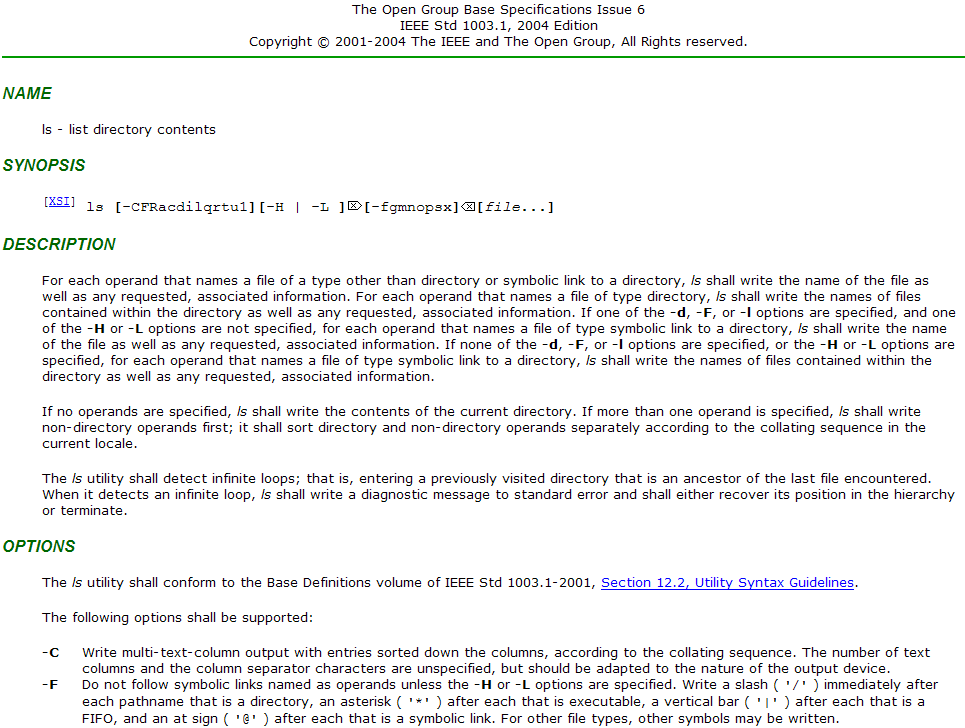 8
11/28/2017
Four Bugs Detected
Missing ‘@’ symbol for a symbolic link file with –F option
Missing space between adjacent two columns with –i or –b options
The order of options is ignored
According to the ls specification, the last option should have a higher priority (i.e., -C -1 and -1 -C are different)  
Option –n does not show files in a long format 
-n enforces to list files in a long format and print numeric UID and GID instead of user/group name
9
11/28/2017
Missing ‘@’ symbol for symbolic link with –F option
Busybox ls does not print a type marker ‘@’ after a symbolic link file name, when -F is specified and a file name is specified in the command line.
Output of linux ls:


Output of Busybox ls (incorrect behavior):


-F means write a marker (/*|@=) for different type of files. 
t.lnk is a symbolic link, which links to file t in the directory ~yang/
We found that the bug was due to the violation of a precondition of my_stat()
$ ls -F t.lnk
t.lnk@
$ ./busybox ls -F t.lnk
t.lnk
10
11/28/2017
Calls Graph of Busybox ls
buggy behavior
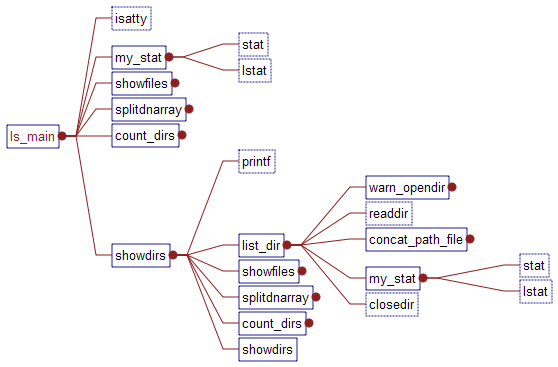 Replaced by unit-stat() 
and unit-lstat() for unit-testing
unit-stat
unit-stat
unit-lstat
unit-lstat
Replaced by unit-stat() 
and unit-lstat() for unit-testing
correct behavior
11
ls_main
int ls_main(int argc UNUSED_PARAM, 
			  char **argv)
Purpose: 
ls_main obtains specified options and file/dir names from command line input.
Calculate runtime features by specified options.
unsigned int opt is defined to represent all options given in the command line arguments 
opt = getopt32(argv, ls_options, &tabstops, &terminal_width)
unsigned int all_fmt is defined to represent all runtime features based on the given command line options and compile time option opt_flags[]
all_fmt=fun (opt, opt_flags)
Print file/dir entries of a file system whose names and corresponding options are given in the command line input by calling sub-functions
12
[Speaker Notes: Mutually-exclusive option pairs shall not be considered as an error. The last option specified in each pair shall determine the output format. e.g. -C and -1]
my_stat
static struct dnode *my_stat(const char *fullname, const char *name, int force_follow)
Purpose:
my_stat gets file status by fullname, and store file status in struct dnode *cur which is returned by my_stat
If a file/dir entry corresponding to fullname is available in the file system, cur->stat should stores the corresponding file info. Otherwise, NULL is turned. 
Pre condition:    
len (fullname) >= len(name) 
If any of -d, -F, or -l options is given, and -L  option  is not given,  follow_symlink should be false  
 ((-d || -F || -l) && !-L) -> !follow_symlink  
-d:  llist directory entries instead of contents,  and do not  dereference symbolic links
 -F:  append indicator (one of */=>@|) to entries
 -l:   use a long listing format
 -L:   when showing file information for a symbolic link,
	 show information  for  the file the link references 
	rather than for the link  itself
t.lnk
(stat_t_lnk)
t  
(stat_t)
13
my_stat
static struct dnode *my_stat(const char *fullname, const char *name, int force_follow)
Post condition:    
When fullname is a real file name, the following condition should be satisfied:
	(cur!=NULL && cur->fullname==fullname && 
	cur->name==name)
struct stat {
dev_t     st_dev;     /* ID of device containing file */
ino_t     st_ino;     /* inode number */
mode_t    st_mode;    /* protection */
nlink_t   st_nlink;   /* number of hard links */
uid_t     st_uid;     /* user ID of owner */
gid_t     st_gid;     /* group ID of owner */
dev_t     st_rdev;    /* device ID (if special file) */
off_t     st_size;    /* total size, in bytes */
blksize_t st_blksize; /* blocksize for filesystem I/O */
blkcnt_t  st_blocks;  /* number of blocks allocated */
time_t    st_atime;   /* time of last access */
time_t    st_mtime;   /* time of last modification */
time_t    st_ctime;   /* time of last status change */};
struct dnode {
  const char *name; 
  const char *fullname; 
  /* point at the next node */
  struct dnode *next;
  smallint fname_allocated;
  /* the file stat info */
  struct stat dstat;
}
14
Assertions in my_stat
static struct dnode *my_stat(const char *fullname, const char *name, int force_follow)
{
#ifdef ASSERTION
assert(strlen(fullname) >= strlen(name));
#endif
    struct stat dstat;
    struct dnode *cur;
    IF_SELINUX(security_context_t sid = NULL;)
#ifdef ASSERTION
/* If any of -d, -F, or -l options is given, and -L 
 * option  is not given,  ls should print out  the status 
 * of the symbolic  link file. I.e., 
 * ((d || F || l) && !L) -> !FOLLOW_SYM_LNK
 */
unsigned char follow_symlink = 
              (all_fmt & FOLLOW_LINKS) || force_follow;
assert(!((opt_mask[2] || opt_mask[17] || opt_mask[4]) 
            && !opt_mask[19]) || !follow_symlink);
#endif
    if (follow_symlink) { /*get file stat of link itself*/
//……
#if !CREST
        if (stat(fullname, &dstat))
#else
        if (unit_stat(fullname, &dstat))
#endif
        {
            bb_simple_perror_msg(fullname);
            exit_code = EXIT_FAILURE;
            return 0;
        }
    } else { /*get file stat of real file which sym_lnk linked to*/
//……
#if !CREST
        if (lstat(fullname, &dstat))
#else
        if (unit_lstat(fullname, &dstat))
#endif
        {
            bb_simple_perror_msg(fullname);
            exit_code = EXIT_FAILURE;
            return 0;
        }
    }
    cur = xmalloc(sizeof(*cur));
    cur->fullname = fullname;
    cur->name = name;
    cur->dstat = dstat;
    IF_SELINUX(cur->sid = sid;)
#ifdef ASSERTION
assert(strcmp(fullname, cur->fullname)==0);
assert(strcmp(name, cur->name)==0);
#endif
    return cur;
}
15
Symbolic Environment Setting
Symbolic variables:
Command line options
Target file status   
we partially simulate status of a file (struct stat dstat) in a file system by a symbolic value

Test stubs: 
stat() and lstat() are replaced by unit-stat() and unit-lstat() for generating symbolic file status
stat(const char *path, struct stat *buf)
lstat(const char *path, struct stat *buf)
16
[Speaker Notes: S_ISLNK(mode) : a macro used to check whether mode is a symbolic link.			
12th bit - 15th bit are used to indicate file type.
Flag 0120000 means a symbolic link. (in octal format)
unsigned char modemask[32] is defined as the symbolic mode.
Redefine S_ISLNK(mode) by giving control on 12th - 15th elements of modemask.]
Symbolic Variables
Symbolic options 
Replacing unsigned int opt with a symbolic value. 
opt = getopt32(argv, ……); 
unsigned char opt_mask[22] is defined to replace opt
each element in opt_mask[] specifies a symbolic value for each bit of opt
Symbolic file status
Replacing mode_t dstat.st_mode with a symbolic value 
st_mode stores information on a file type, file permission, etc. in each bit.
sizeof(st_mode)=sizeof(unsigned int)
Stub Function – unit-stat(), unit-lstat()
File System
stat()
Struct stat {…
  mode_t st_mode
…}
file1
lstat()
Struct stat {…
  mode_t st_mode
…}
File System
unit-stat()
Struct stat {…
  mode_t st_mode //symbolic value
…}
unit-lstat()
Struct stat {…
  mode_t st_mode //symbolic value
…}
18
11/28/2017
Test Driver for Symbolic Command Line Options
int ls_main(int argc UNUSED_PARAM, char **argv)
{
//……
/* process options */
    IF_FEATURE_LS_COLOR(applet_long_options
     = ls_longopts;)
#if ENABLE_FEATURE_AUTOWIDTH
    opt_complementary="T+:w+"; /* -T N, -w N */
    opt = getopt32(argv, ls_options, &tabstops,
         & terminal_width, IF_FEATURE_LS_COLOR
         (&color_opt));
#else
    opt = getopt32(argv, ls_options
          IF_FEATURE_LS_COLOR(&color_opt));
#endif
 
//START of calculating all_fmt value
    for (i = 0; opt_flags[i] != (1U<<31); i++) {
   if (opt & (1 << i))
   {
            unsigned flags = opt_flags[i];
            //refresh value when trigger is on
            if (flags & LIST_MASK_TRIGGER) //0
                all_fmt &= ~LIST_MASK;
//……
            all_fmt |= flags;
        }
    }
//processing all_fmt for some special cases
    if (argv[1])
        all_fmt |= DISP_DIRNAME; /* 2 or more items? label directories */
//END of calculating all_fmt value
//calling internal functions
}
19
Test Driver for Symbolic File Status
#define OPTSIZE 22
#define MODESIZE 32
unsigned char opt_mask[OPTSIZE];
unsigned char modemask[2][MODESIZE];
static char file_no=0;
 
#define SYM_S_ISLNK(mode) ((mode)[12]==0 && (mode)[13]==1 && (mode)[14]==0 && (mode)[15]==1)

//simulating file status by symbolic value
static char gen_sym_file_stat(struct stat *buf){
    int i;
    for(i=0 ; i<MODESIZE ; i++){ //file type
        CREST_unsigned_char(modemask[file_no][i]);
    }
    return 1;
}
 
static int unit_stat(const char *path, struct stat *buf){
    unsigned char local_mode[32];
    char ret;
    CREST_char(ret);
    if(ret==(char)0){
        if(gen_sym_file_stat(buf)){
            memcpy(local_mode, modemask[file_no], 32);
            if(SYM_S_ISLNK(local_mode)){ //link
                local_mode[13]=0; //change to reg file
            }
            buf->st_mode = bstoi(local_mode, MODESIZE); 
        }
        file_no++;
        return 0;
    }else
        return -1;
}
  
static int unit_lstat(const char *path, struct stat *buf){
    unsigned char local_mode[32];
    char ret;
    CREST_char(ret);
    if(ret==(char)0){
        if(gen_sym_file_stat(buf)){
            memcpy(local_mode, modemask[file_no], MODESIZE);
            buf->st_mode = bstoi(local_mode, MODESIZE);
        }
        file_no++;
        return 0;
    }else
        return -1;
}
20